GOME-Type Total Ozone (GTO)Instrumental differences found/solved
D. Loyola, M. Coldewey-Egbers (DLR)
M. Van Roozendael, C. Lerot  (BIRA)

CEOS-ACC 9, EUMETSAT, 18-APR-2013
Overview
GOME-type Total Ozone (GTO) data record


Merging GDP4.6 and GODFIT 


Comparison with SBUV 8.6
GOME-type Total Ozone – ECV
Inter-Satellite Calibration: Select one data set as reference (GOME) and correct others (SCIAMACHY and GOME-2) for spatial and temporal biases and drifts
GDP4.6: operational for SCIAMACHY and GOME-2 (Metop-A & B)
Van Roozendael et al., JGR 2006, Loyola et al., JGR 2011
D. Balis et al., JGR 2007, …, Koukouli et al., AMT 2012
GODFIT: ESA CCI algorithm
Van Roozendael et al., JGR 2012

Self-consistent and independent long-term dataset staring in 1995

Ground-based data used for geophysical validation

Merged product used for climate model evaluation
GOME-type Total Ozone – Essential Climate Variable
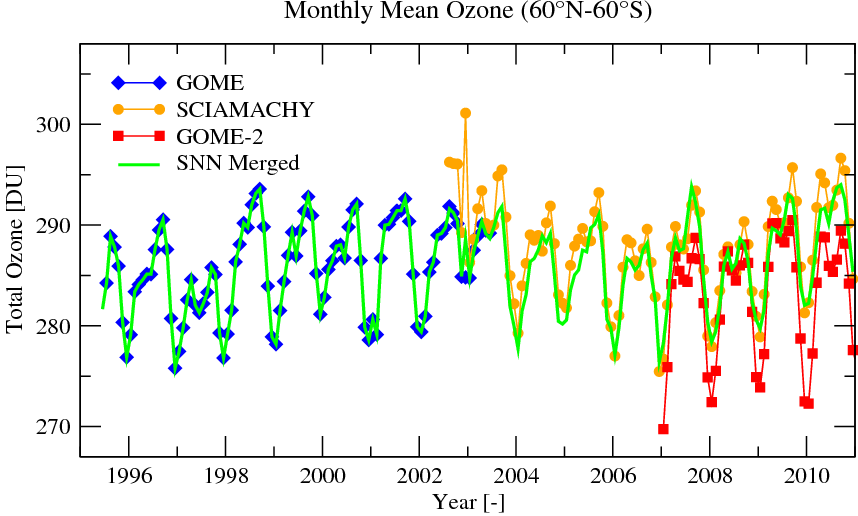 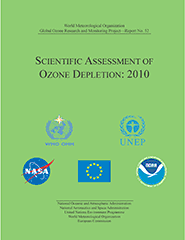 Fig. 5, Loyola and Coldewey-Egbers, JASP 2012
Correction factors for SCIAMACHY
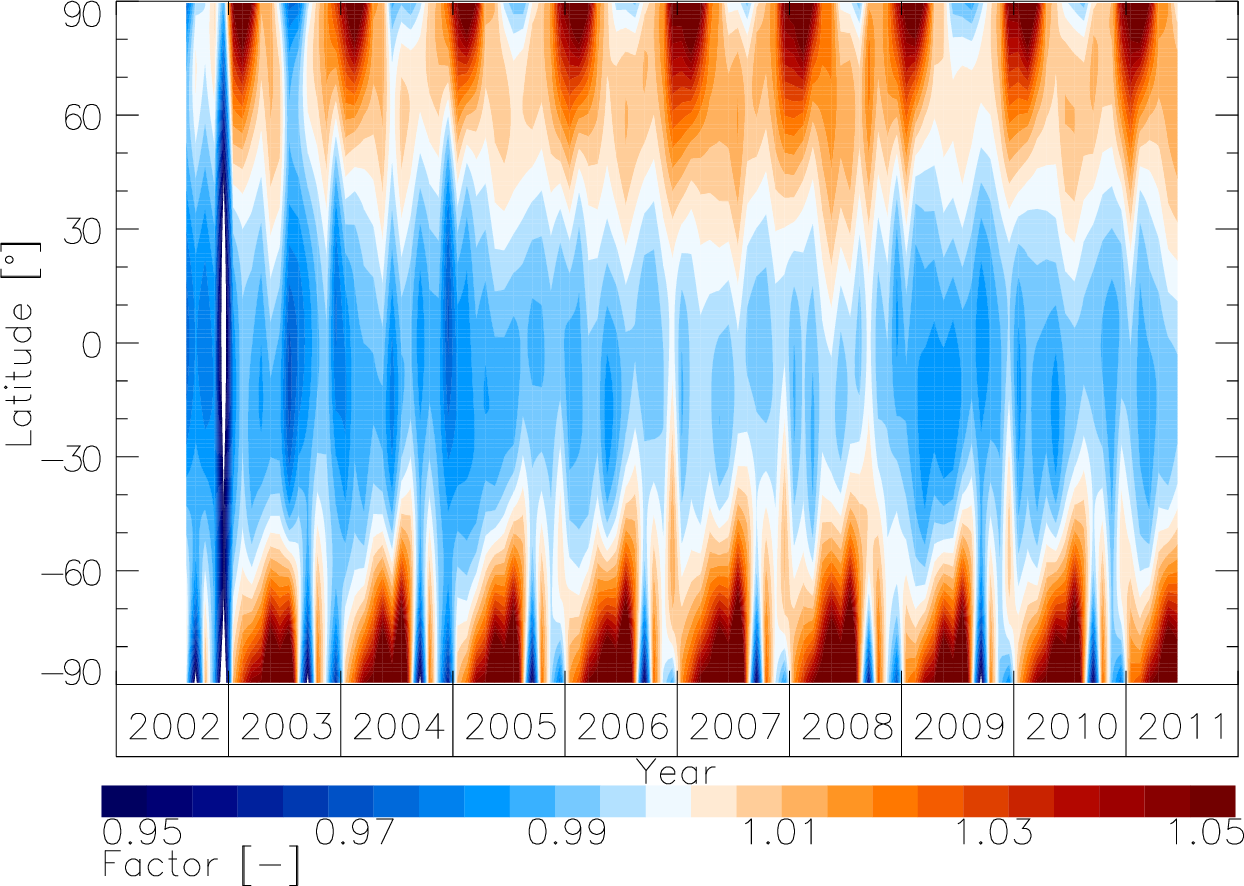 GDP4.6
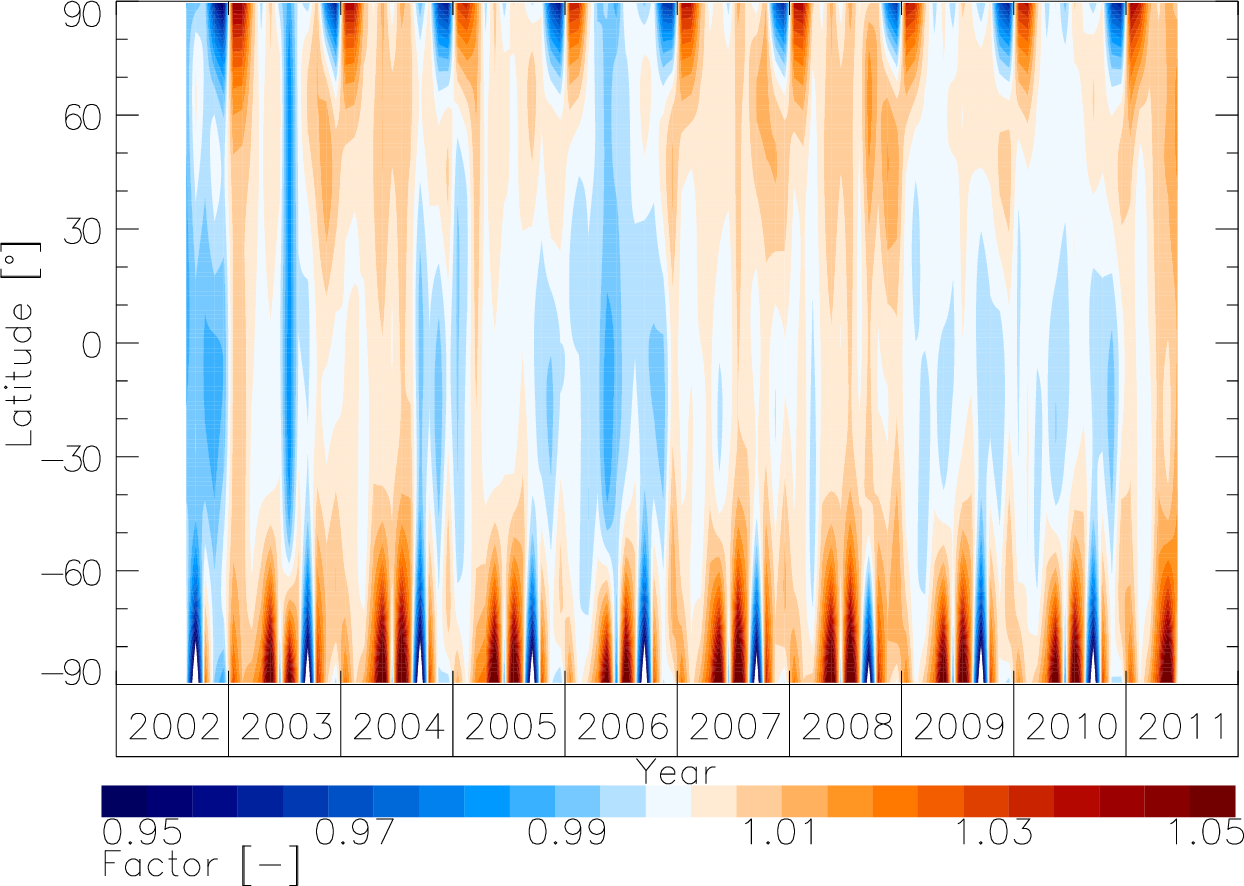 GODFIT
Correction factors for GOME-2/Metop-A
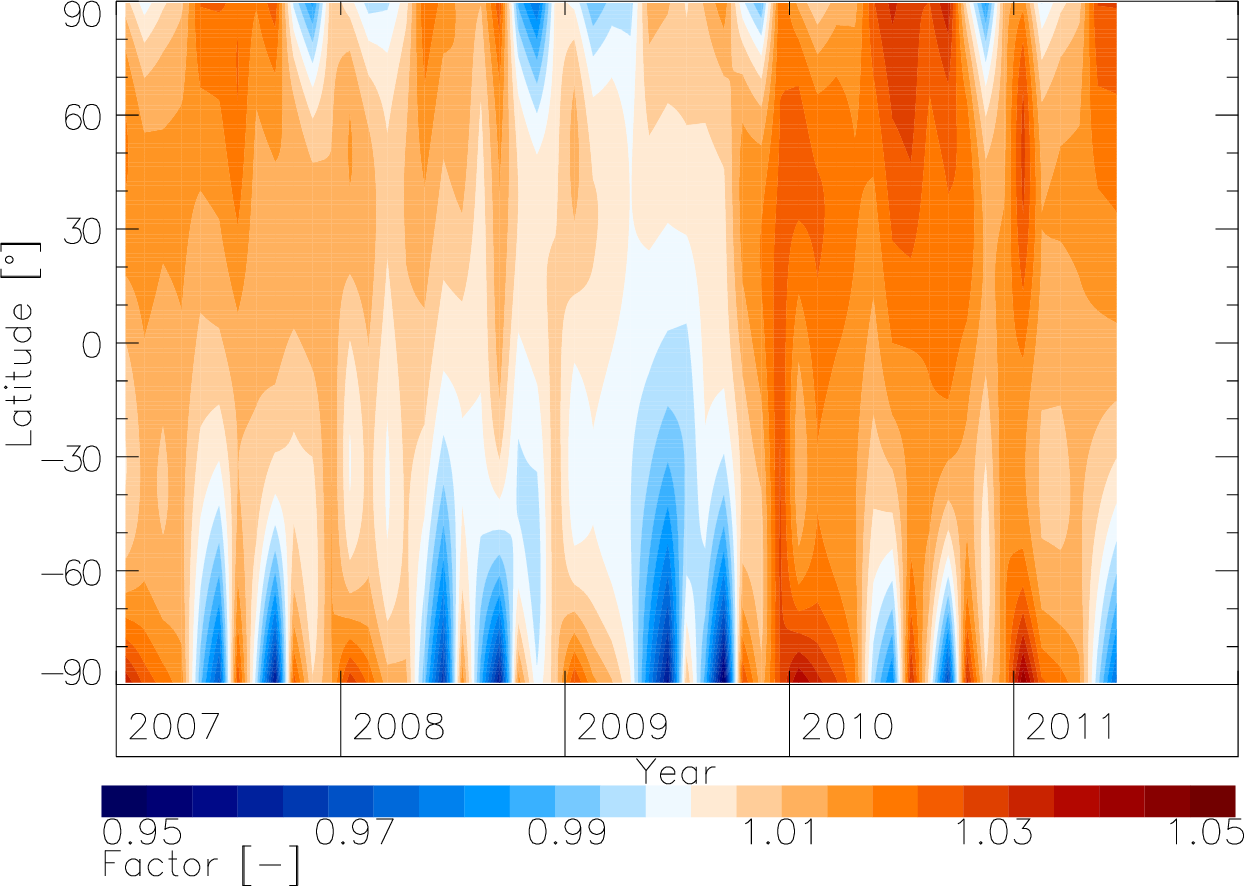 GDP4.6
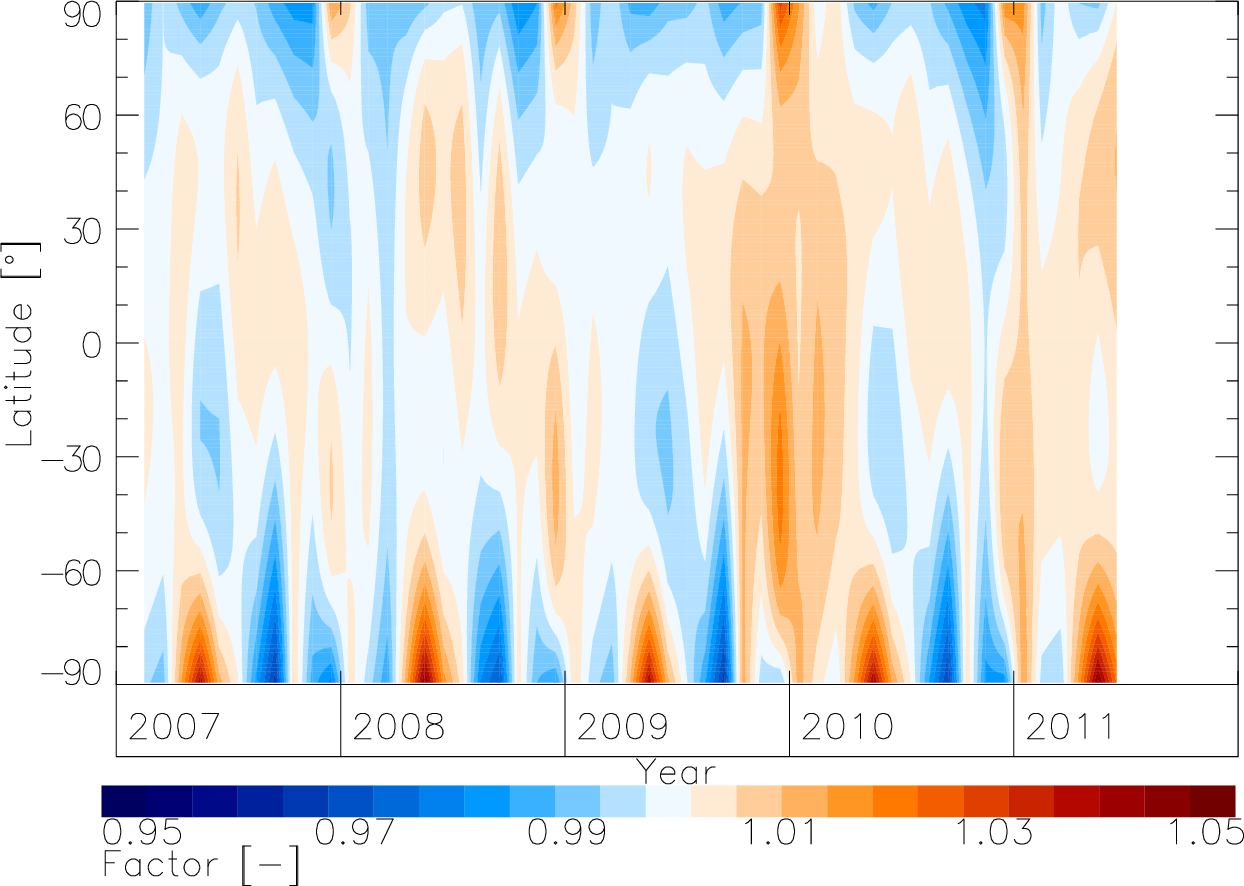 GODFIT
GDP4.6 versus GODFIT
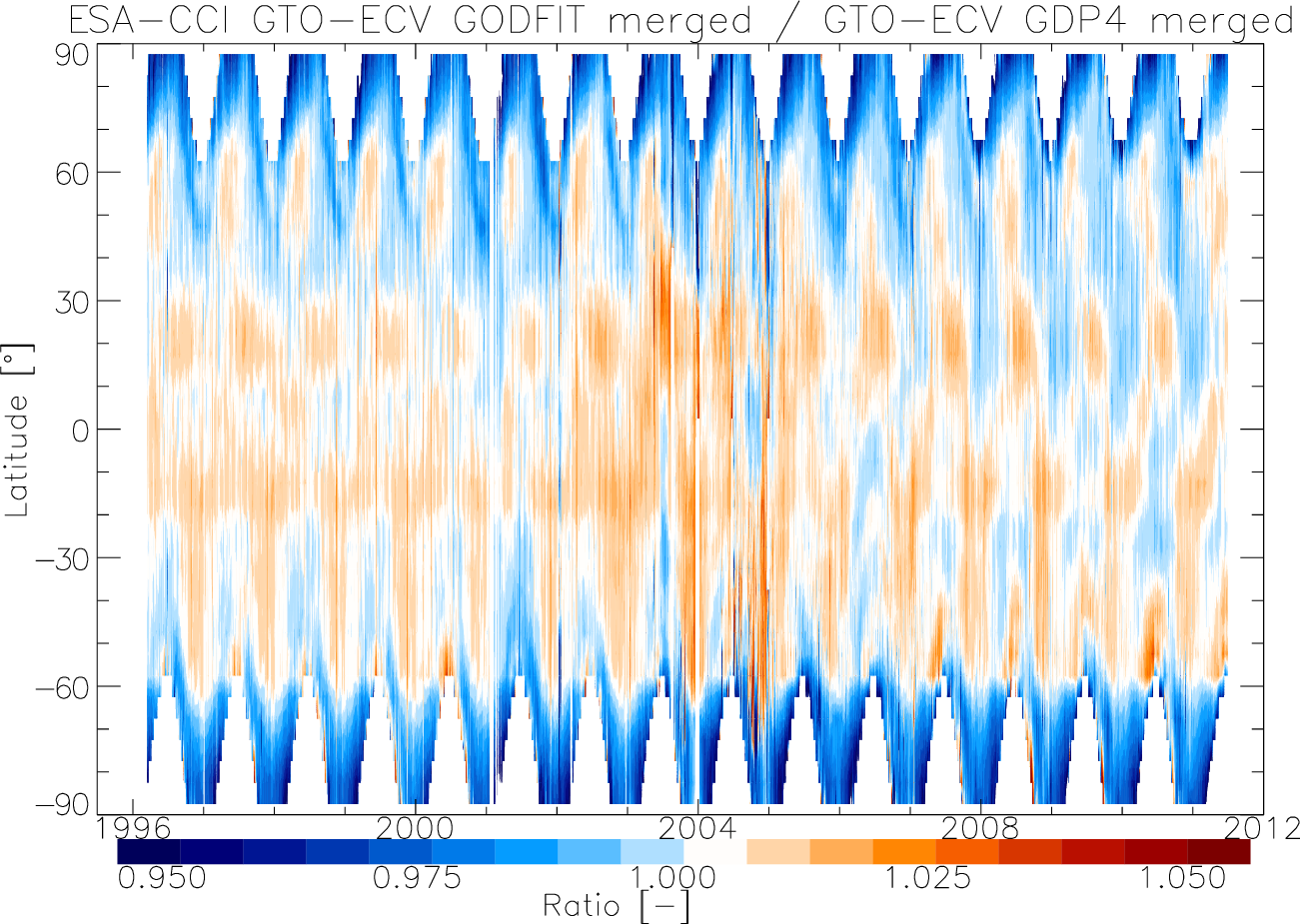 Comparison with SBUV V8.6
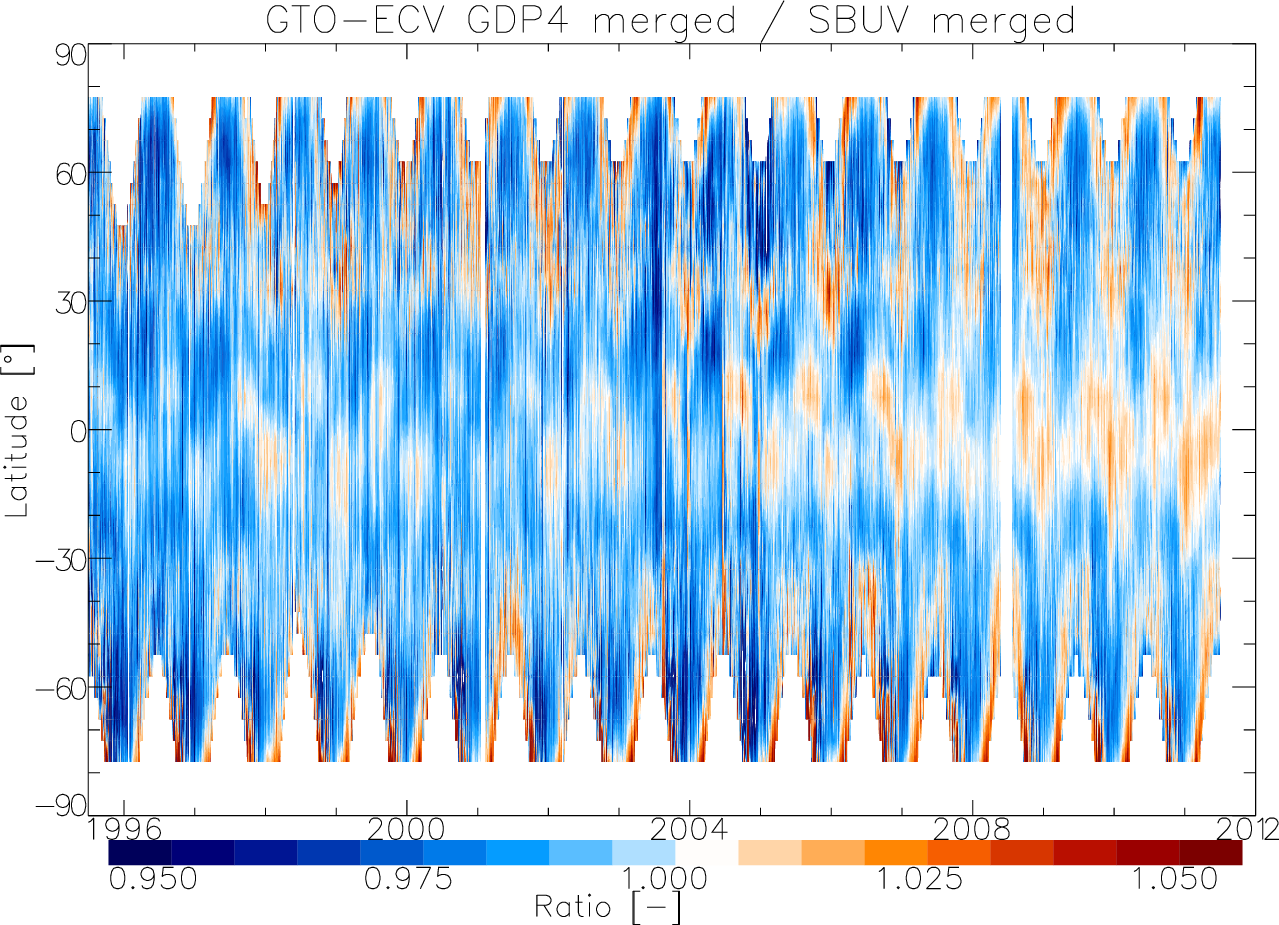 GDP4.6
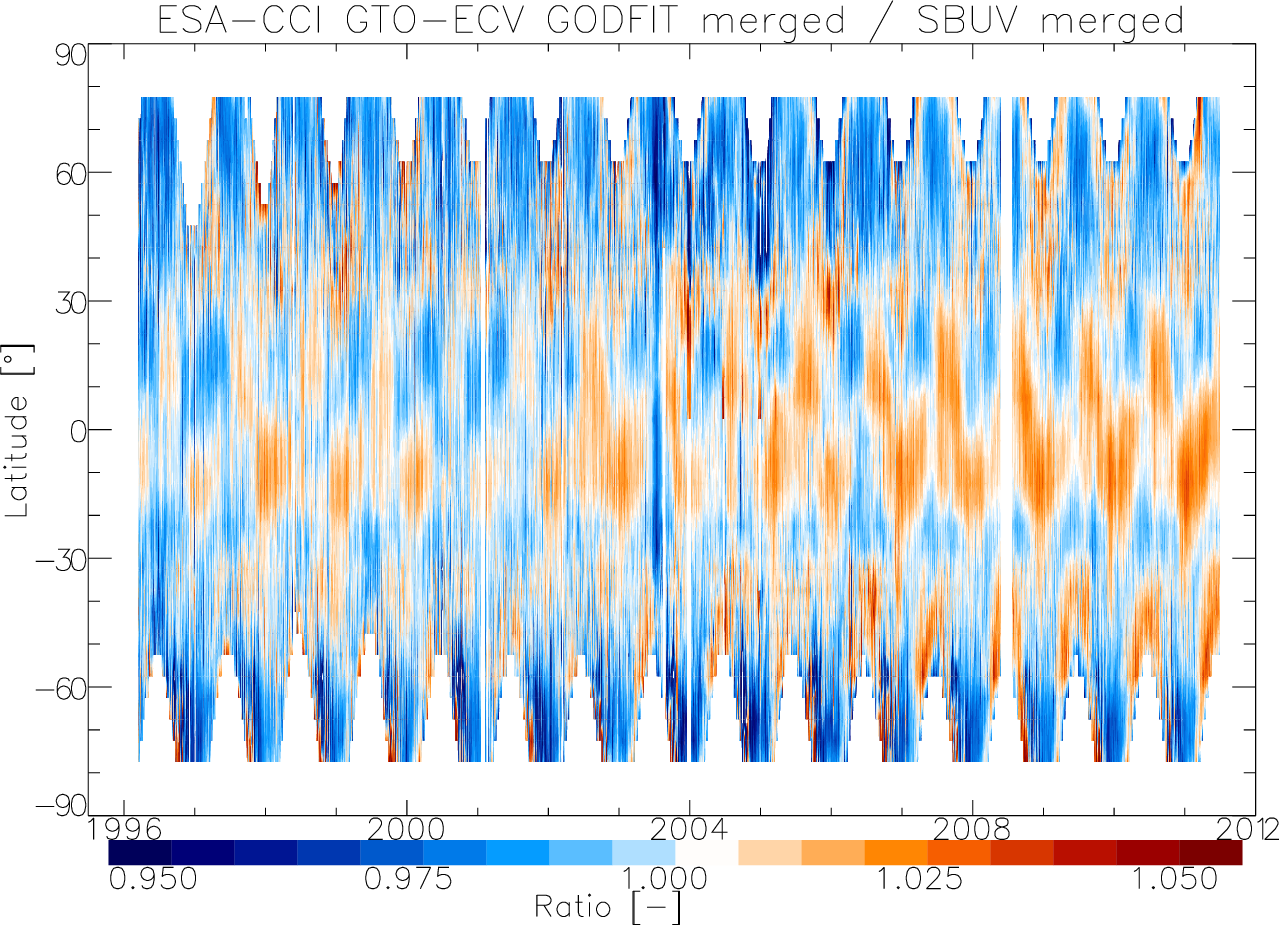 GODFIT